Assistive Technology ProgramIndependent Living and Community Access Division
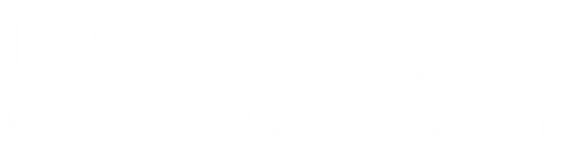 State Plan for Assistive Technology
How CA will conduct its AT Program
Lead Agency, Implementing Entity & ATAC
Submitted to Administration for Community Living through the National Assistive Technology Act Data System (NATADS)
[Speaker Notes: The State Plan for Assistive Technology (SPAT) is developed and prepared by the Department of Rehabilitation in collaboration with the California Foundation for Independent Living Centers (CFILC) with the advice of the AT Advisory Committee (ATAC)

The Assistive Technology (AT) State Plan is an application to the Administration for Community (ACL) for an AT Act state formula grant as required under Section 4 of the Assistive Technology Act.]
State Plan Administration
Required under AT Act
Updated every 3 years
Tied to annual progress report (APR)
Reviewed annually
Coordination and collaboration
[Speaker Notes: The State Plan for AT must be amended during the three-year period of the plan in the case of a material change in state law, organization, policy or agency operations affecting the information, assurances, or administration of the plan or any other significant change that ACL determines would require an amendment.  

Certain sections of the State Plan must be updated annually while others must be changed or updated as needed to ensure the information contained in it accurately reflects state activities

DOR is required to provide annual progress report (APR) data for any activity claimed in this State Plan.  This is a reference to the annual data submitted in the APR for State Assistive Technology Programs.  

Statewide and nationwide coordination and collaboration – ILC $70k allocation]
State Plan Activities
Advisory Council
State Leadership Activities
State Level Activities
Coordination and Collaboration
Leveraged Funding
[Speaker Notes: Membership included one representative each from:
State Agency for Vocational Rehabilitation
State Center for Independent Living
State workforce development board (est. under the Workforce Innovation and Opportunity Act)

67% (six out of nine persons) are individuals with disabilities that use AT or have family members/guardians with disabilities using AT]
Annual Progress Report (APR)
Outcome Measurements
Consumer Satisfaction
Expenditures
Cost Savings for Consumers
[Speaker Notes: How we measure how these are implemented and the next slides will cover the activities as outlined in the State Plan

Expenditures – affirm 60% state level, 35% on Leadership, 5% transition

Transition activities – training CFILC and transition/diversion activities throughout CA.]
State Leadership Activities
Public Awareness
Information and Assistance
Training
Technical Assistance
[Speaker Notes: Public awareness activities, have a wide scope and provide information to the general public. One example is our partnership with the California Public Utilities Commission to create AT awareness through videos to be shared on social media about Voice Options and AT, its availability, and how it’s used. 

Information and Assistance: 
Through all levels of the AT Program, consumers are provided information and referral to other resources, such as AT Advocates housed at Independent Living Centers, reuse programs, Voice Options Program, Area Agencies on Aging, Aging and Disability Resource Connections (ADRC), Device Lending and Demonstration Centers (DLDC), disability organizing groups, loan programs, and a variety of device acquisition resources that relate to the specific circumstances of the consumer.

Trainings include 
accessible social media series with the intention of making core service resources available in an accessible format 
Ability Tools’ “Smart AT Home” series, which educates community members on how smart home devices can serve as assistive technology and empower community members to live more independently in their homes
Ability Tools annual Assistive Technology Earth Day Conference focused on AT, environmental conservatorship, the disability community, and actionable resources. 

Technical Assistance
Ability Tools will continue it's initiatives to have AT included as a covered device in Home and Community-Based waiver programs to ensure successful transitions for individuals moving from institutions into less restrictive settings or for youth transitions. The inclusion of AT in HCBS waivers develops a creative alternative for individuals to receive services under Medi-Cal who would otherwise require care in a nursing facility or hospital. 
support families moving from the temporary emergency shelters back into their community and/or their new community]
State Level Activities
Device Demonstration
Device Loan Program
Reutilization Programs
State Financing
[Speaker Notes: For the purposes of the State Plan, device reutilization activities are categorized as either device exchange activities, device refurbish and reassign activities, or open-ended loan activities.  

Device Demonstration and Loan – Voice Options

The Voice Options Program provides demonstrations on six speech-generating applications in-person or remotely, and provides services to consumers in-person, through the mail, or, in some instances, in home.

Components of Open-ended Loan
Device ownership is transferred to the recipient
Device is loaned for as long as the recipient needs it with no ownership transfer
The majority of devices are delivered or picked up in-person



Example: Device exchange activities are those on NATADS through which AbilityTools facilitates the transfer of a device from a consumer who does not need the device to a consumer who could use the device without the either AbilityTools or DOR taking possession of the device at any time.  

Devices are listed through AbilityTools and consumers can contact and arrange to obtain the device (either by purchasing it or obtaining it for free) from the current owner.  

Reutilization - AT recycle and reuse to keep devices out of landfills. 

State Financing 

The Statewide AT Program provides loans to California residents with disabilities through the Freedom Tech Loan (FTL) program. This program is designed to assist individuals with any disability to acquire AT to improve daily living through financial loans at a low interest rate (5.75% or 6%)  with a 

The duration of the loans range depending on the amount and type of device purchased, with repayments structured between six months and five years. This loan program is intended to serve all individuals with disabilities to help them acquire AT.]
Engagement Survey
Survey Measured: 
AT engagement
Barriers accessing AT services and equipment
Knowledge and participation statewide
[Speaker Notes: Assistive Technology Engagement Survey was created to determine how Californians learned about, obtained, and used AT to better serve them. 100 people responded to the survey, and were allowed to select multiple options on several questions; therefore, percentages for some questions will exceed 100%]
Engagement Survey Findings
AT engagement
Barriers accessing AT services and equipment
Knowledge and participation statewide
Disposal
[Speaker Notes: 88 percent either personally use or have a family member who uses an assistive device or piece of equipment. 
47% of those surveyed state their insurance is the biggest barrier to obtaining AT as it does not pay for items needed
When an individual needs information about AT, they are most likely to search the internet for information (57%) about it, contact their doctor or healthcare provider (46%), reach out to their local Independent Living Center (42%), or ask a friend or family member (32%). 
53% purchase their AT out-of-pocket 
50% off the internet 
49% doctor or healthcare provider 
If they cannot obtain it from either of those sources, they will buy it from a medical supply store (40%), reach out to an ILC (26%), or borrow one from a friend or family member (22%)
Once they no longer need their AT, there is an 80 percent chance that the item is donated, 42 percent chance it is given to a friend or family member, and a 28 percent chance that it is kept in a closet or garage in case it’s needed again. 
Only 14 percent of individuals sell their AT and 11 percent throw it away]
How to Improve (According to Californians)
Outreach and information
Access to affordable equipment
Help navigating medical waivers and insurance
Cross-disability training and technical assistance
[Speaker Notes: When asked how California’s Assistive Technology Program can help to better meet their needs, Californians across the state replied:
Provide more outreach and information. Be proactive in keeping up to date on new technology and make resources easy to find and access.
Provide better access to affordable reuse equipment, short-term loans, and training.
Help us to navigate insurance claims, appeals, letters of medical necessity, waiver programs, and provide help to access to AT we need.
Train hospital discharge planners and maintain relationships to ensure needs are being met immediately.
Don’t silo disabilities into different places; provide technical assessments for all disabilities at all locations.]
For more information please contact: 
California Department of RehabilitationAT@dor.ca.govOr visit our website:www.dor.ca.gov/Home/AssistiveTechnology
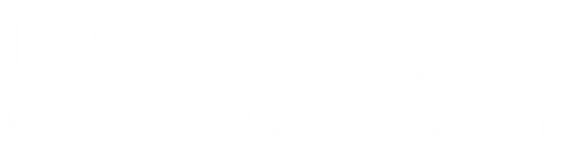